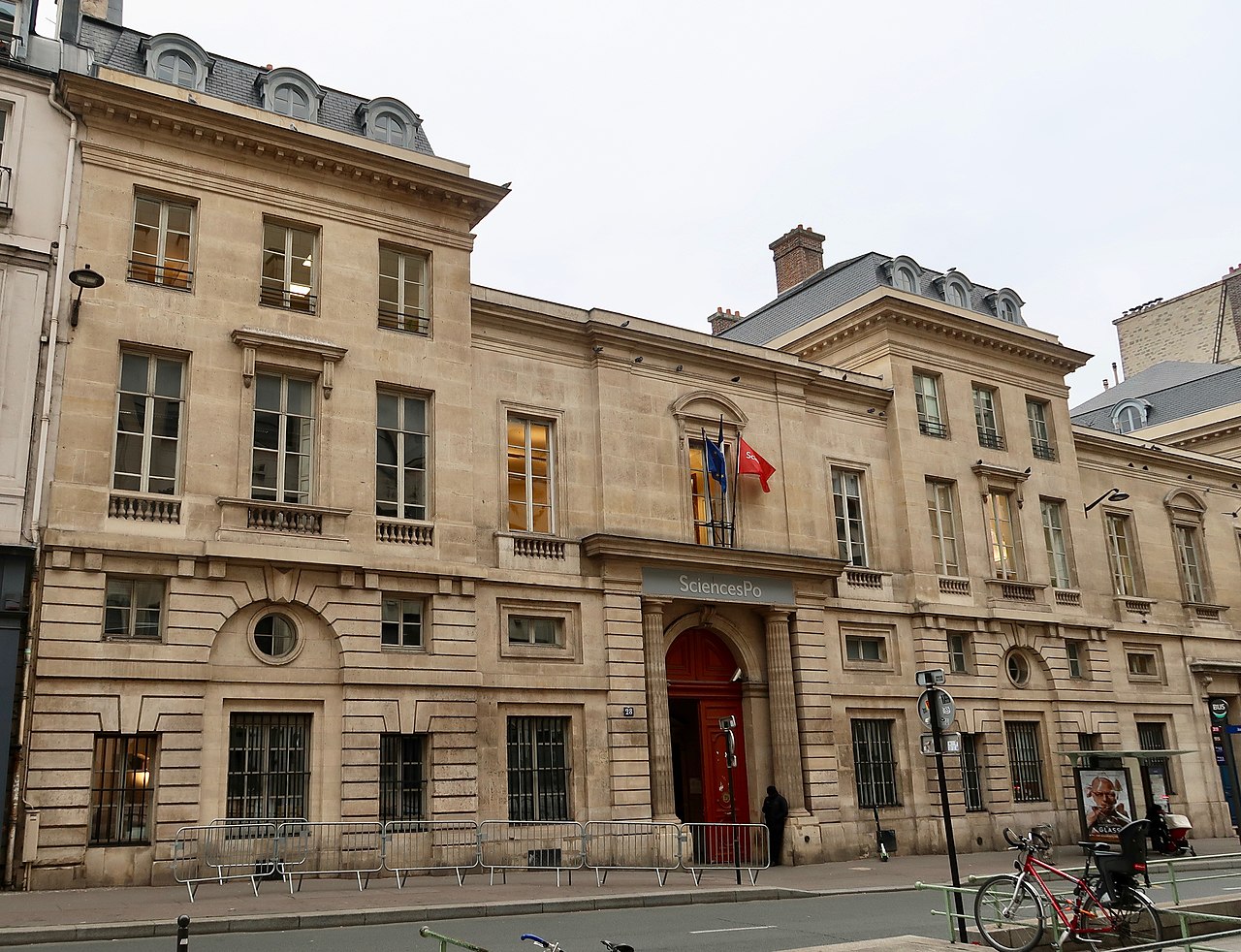 E
S
T
U
D
I
A
R
EN
FRANCIA
DERECHO
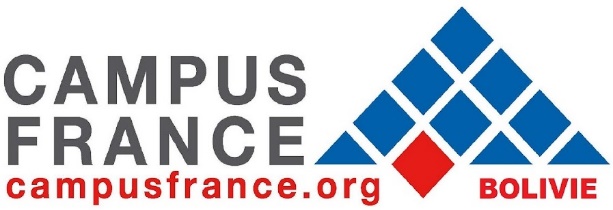 CAMPUS FRANCE
Agencia del gobierno de Francia cuya misión es la de promover la educación superior francesa en el exterior.
Informar las posibilidades de estudios en Francia
Cada oficina Campus France del mundo cuenta con un asesor
Ayudar en la elección de estudios universitarios adecuados a la formación
ASESORÍA
Orientar dentro de las especialidades de las universidades francesas
Facilitar los trámites para  la estadía en Francia
El sistema de "Civil Law" (o derecho romano-germánico) que constituye uno de los grandes sistemas jurídicos del mundo, con la Common Law, debe mucho al derecho francés.  el derecho francés ha inspirado a un gran número de países extranjeros, de modo que los estudiantes pueden descubrir las raíces del sistema vigente en sus países y, aquellos que provienen de países de la Common Law, estudiar los principales ejes del « otro » sistema jurídico.
¿POR QUE ESTUDIAR DERECHO EN FRANCIA?
FRANCIA
VARIAS ÁREAS DE CARRERA
Excelencia en la educación
Los conceptos de la enseñanza del derecho en Francia dan bastante importancia al análisis crítico y a la. De ahí la importancia, en Francia, de las cuestiones de método y de forma.
BOLIVIA
FRANCIA
Las instituciones
Institutos Universitarios
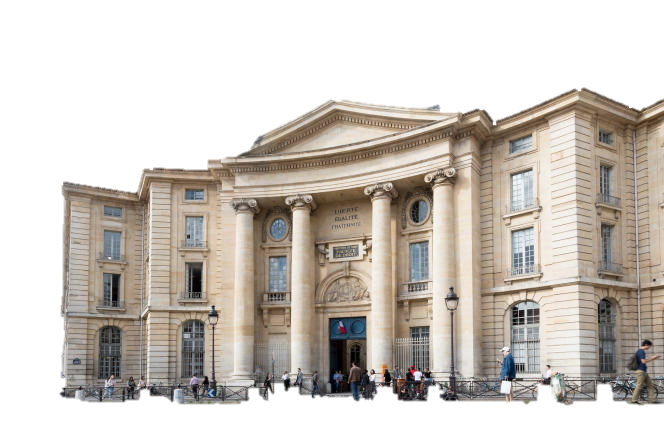 Universidades
Grandes Écoles
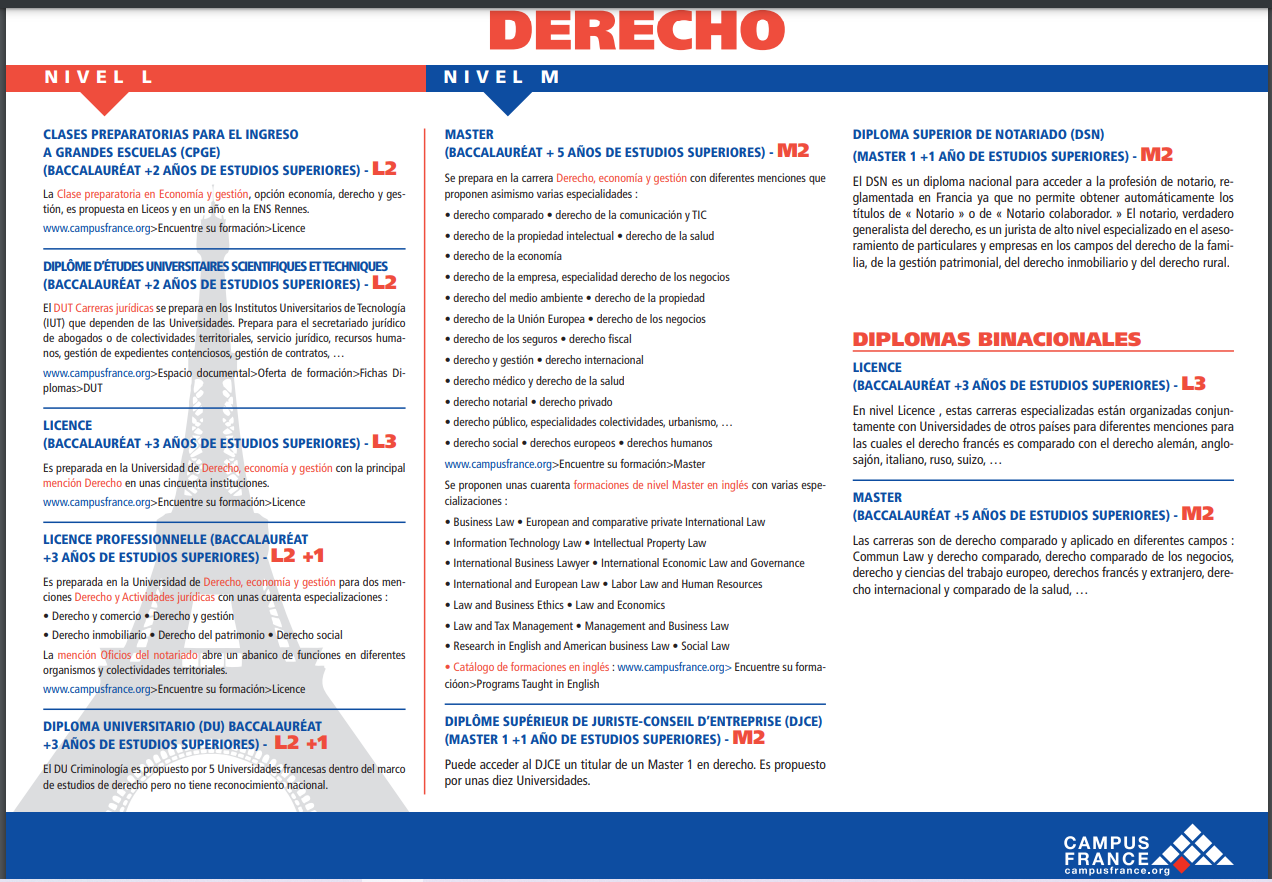 Universidades
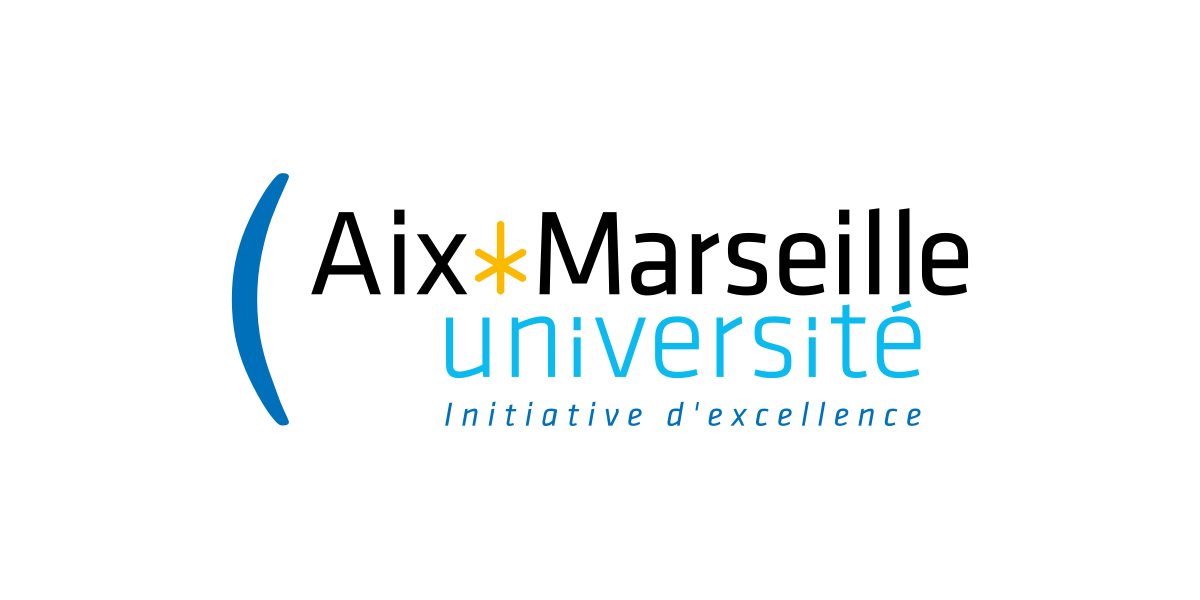 74 Universidades públicas pluridisciplinarias. 

63% de los estudiantes en nivel superior estudian en una “Université”.

Ofrecen programas de Licence, Bachelor, Máster y Doctorado.

Fuerte orientación hacia la investigación.

Subvencionadas por el gobierno francés. 

Los máster cuestan de 243 € hasta 3 770 €
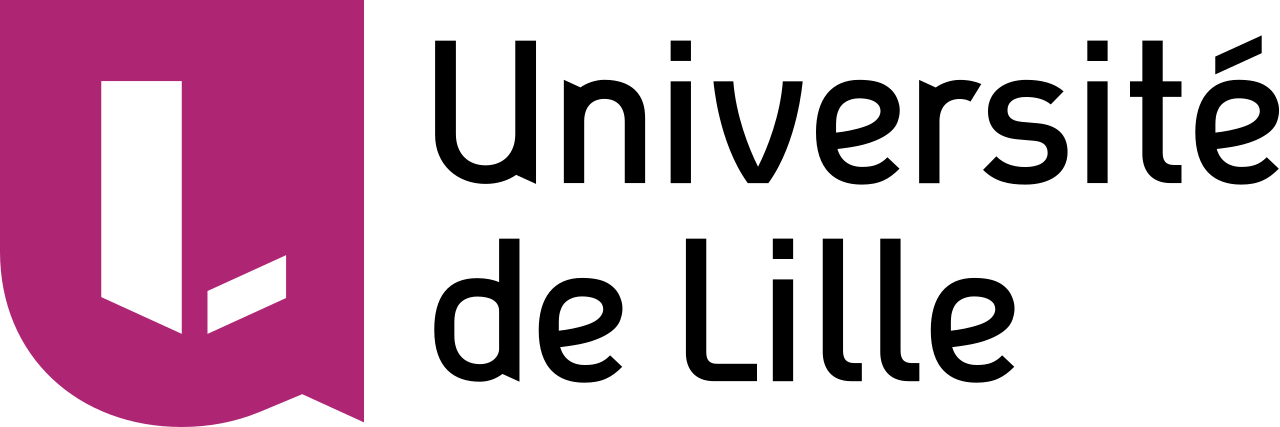 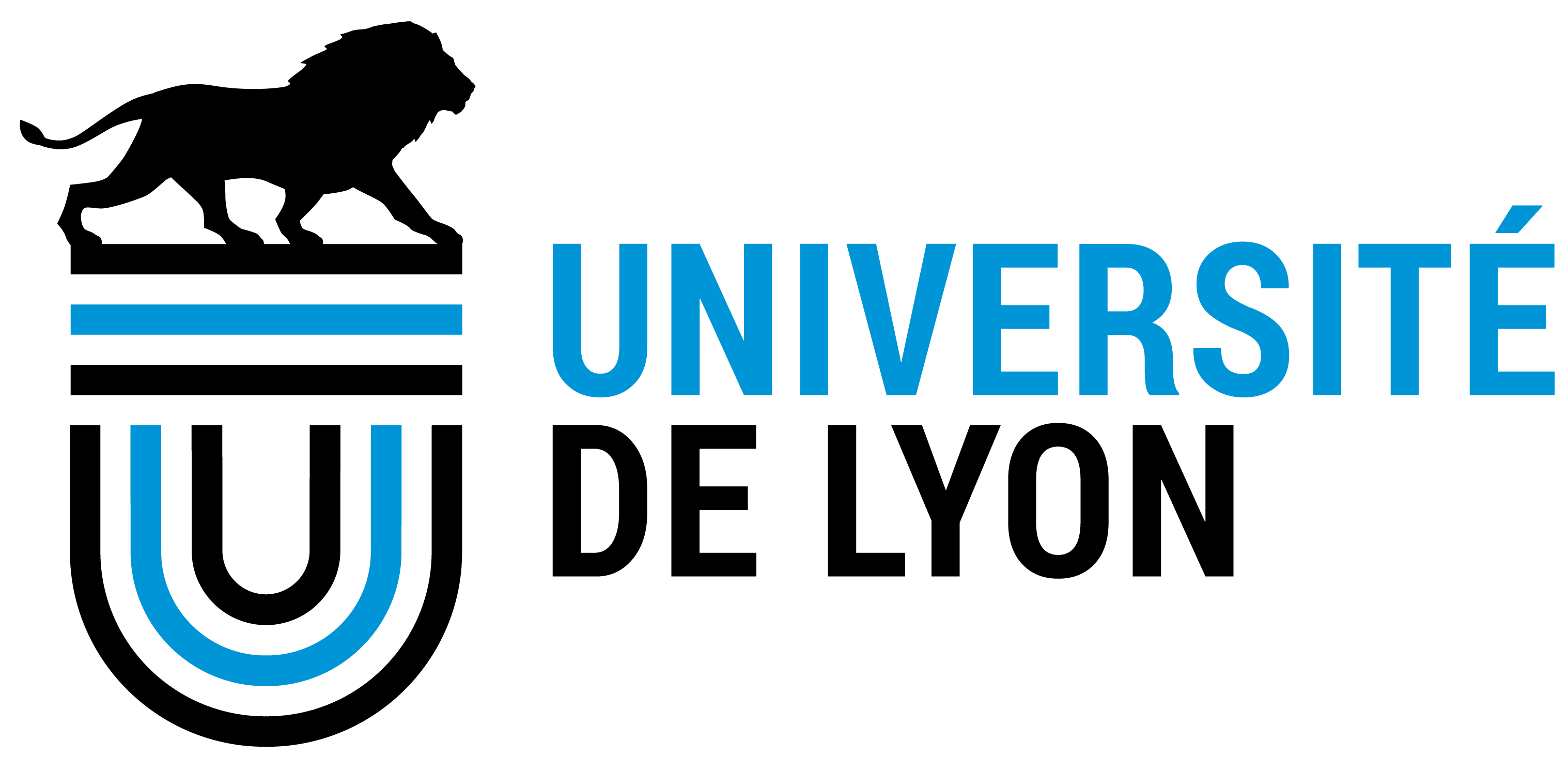 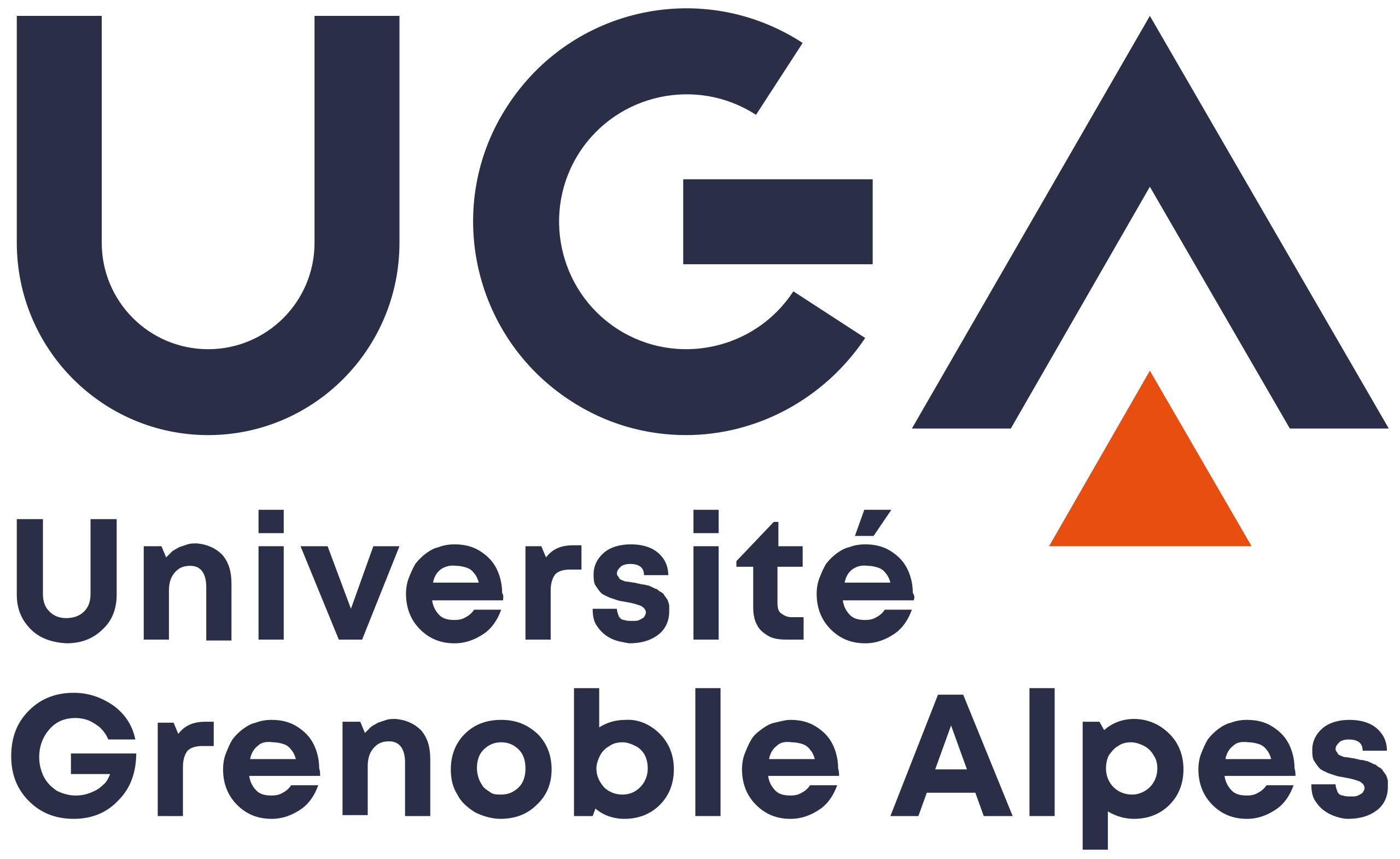 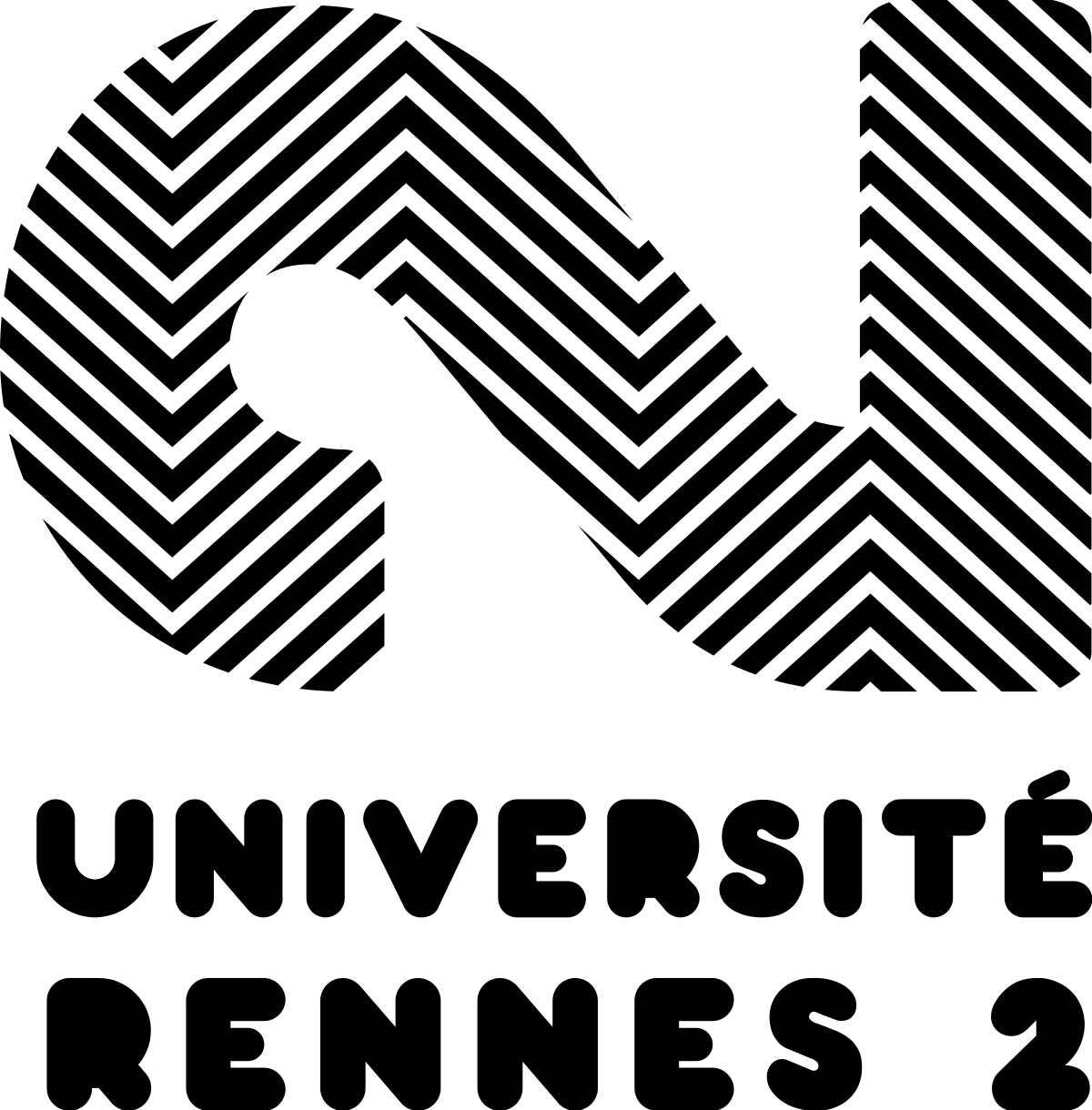 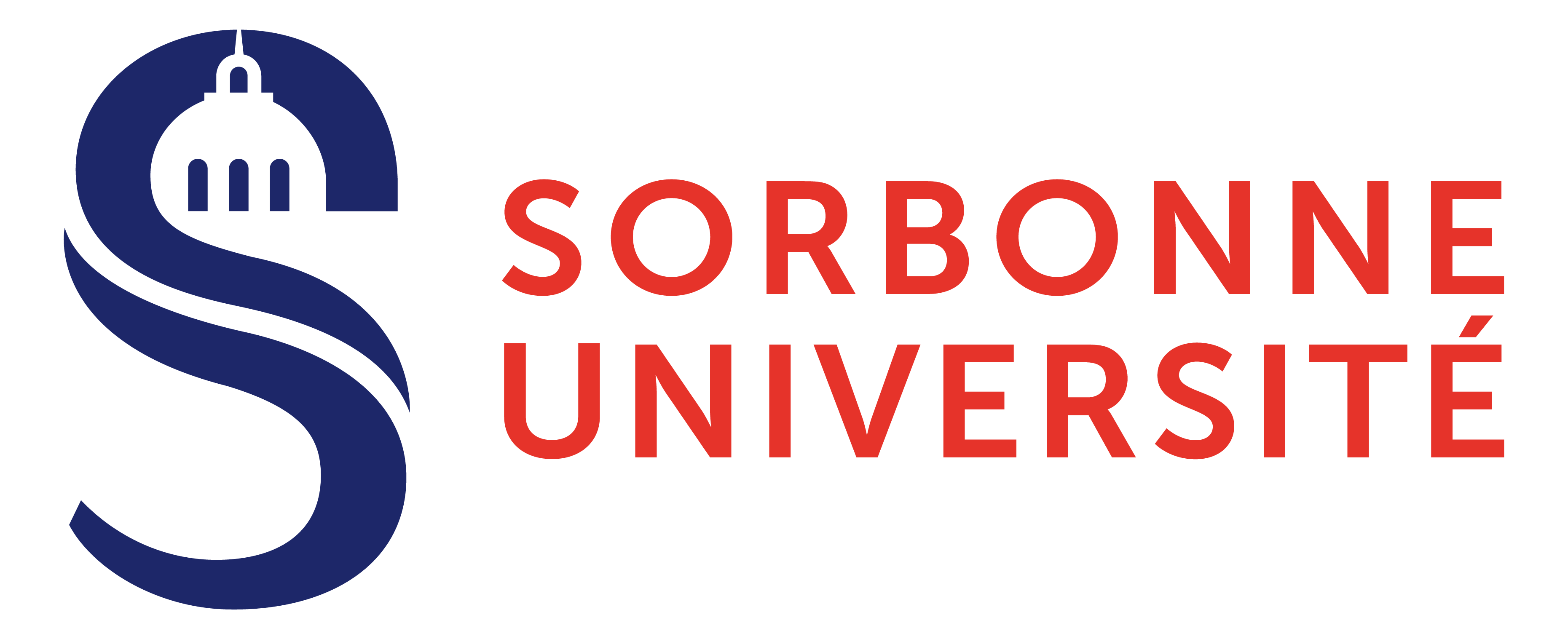 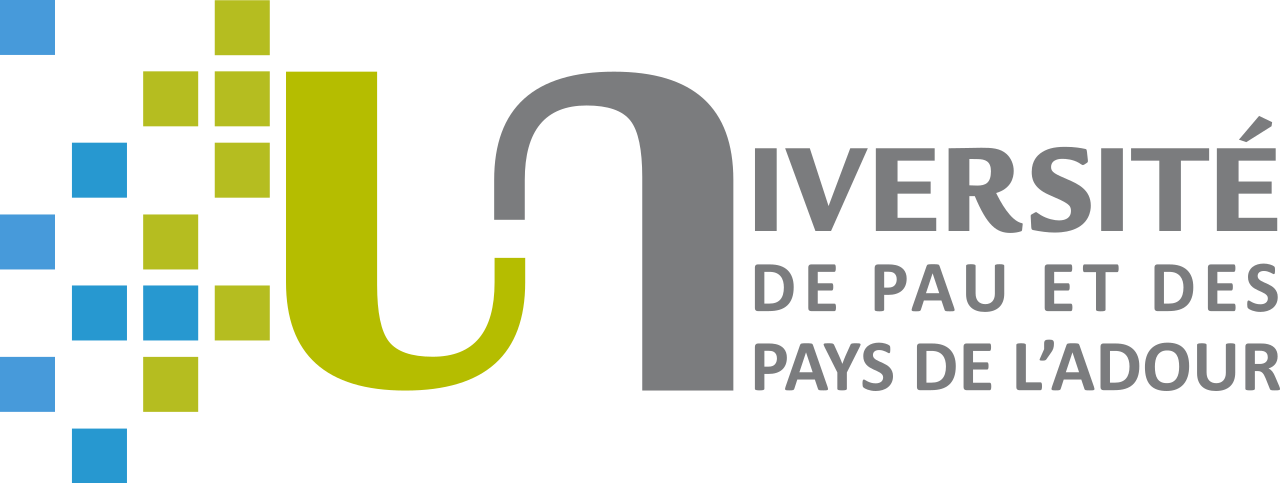 LOS PROCESOS DE POSTULACIÓN
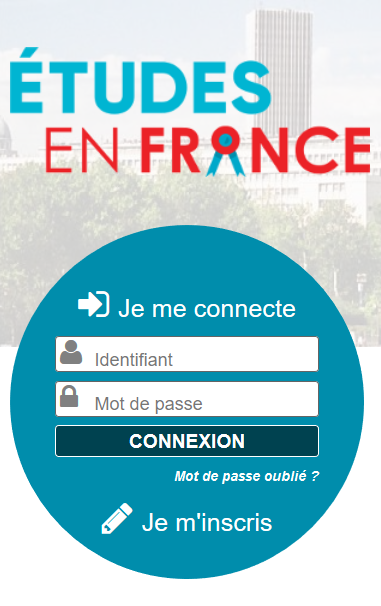 Universidades + IUT
Grandes Écoles
Intercambio académico
UNIVERSIDADES + IUT
La plataforma ÉTUDES EN FRANCE permite postular a las Universidades públicas francesas a nivel LICENCE o MASTER. Con un solo expediente de candidaturas puedes postular a varios programas. 

Infórmate en : 
https://www.bolivie.campusfrance.org/	
		> Estudiar en Francia
				> Estudiar Derecho
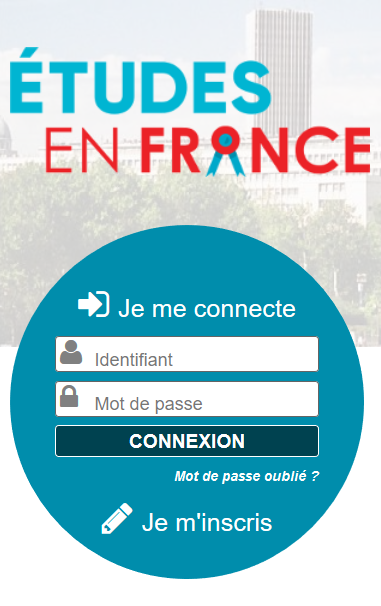 UNIVERSIDADES + IUT
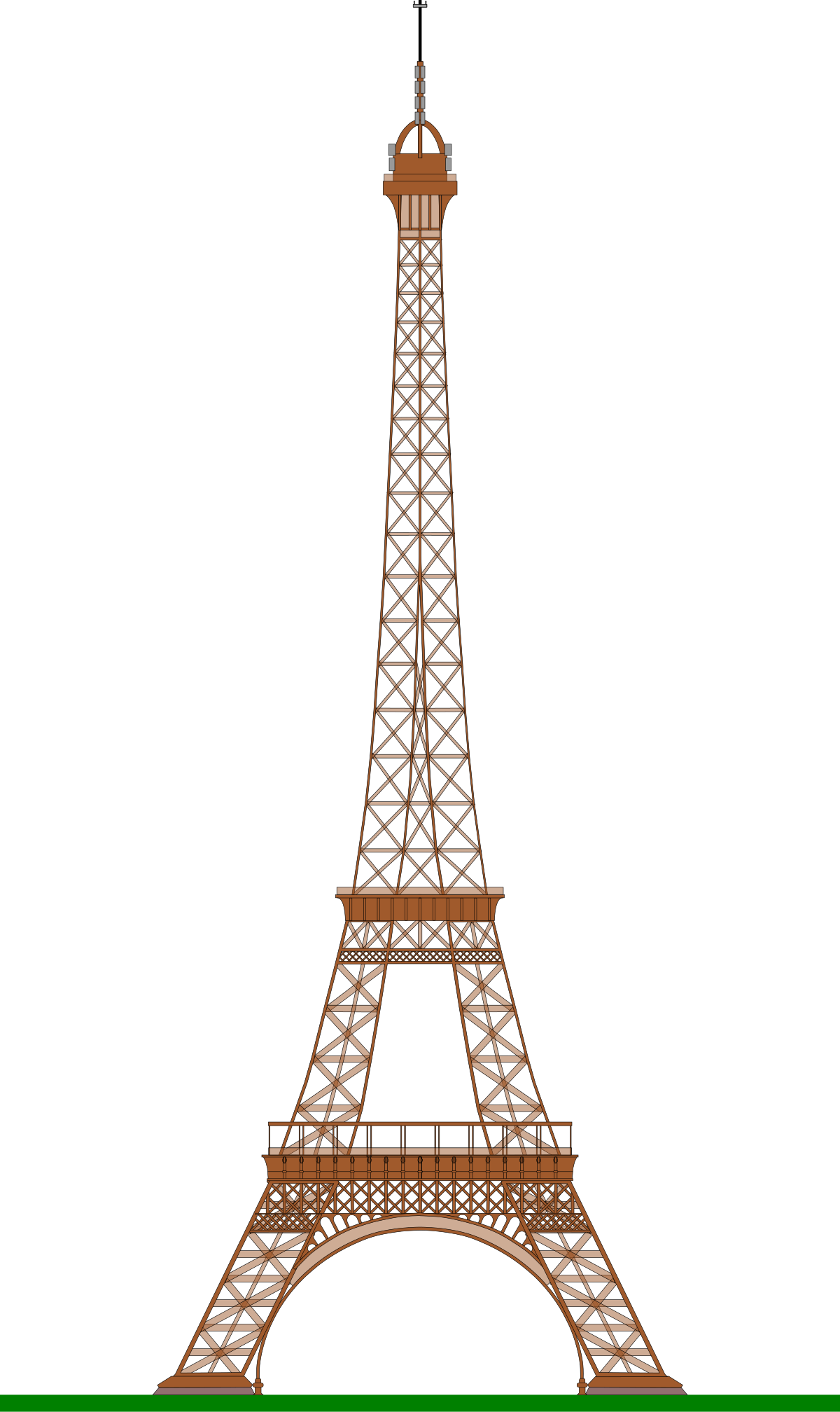 Todo el año: buscas información sobre los programas, certificación del idioma, traducción de documentos (de ser necesario) 


Del 3 de octubre de 2022 al 02 de marzo de 2023: creas y completas el expediente EEF. Seleccionas los programas de tu interés y programas una entrevista.
¿Cuándo?
EL PORTAL ETUDES EN FRANCE
El procedimiento en línea para gestionar todos tus trámites de admisión
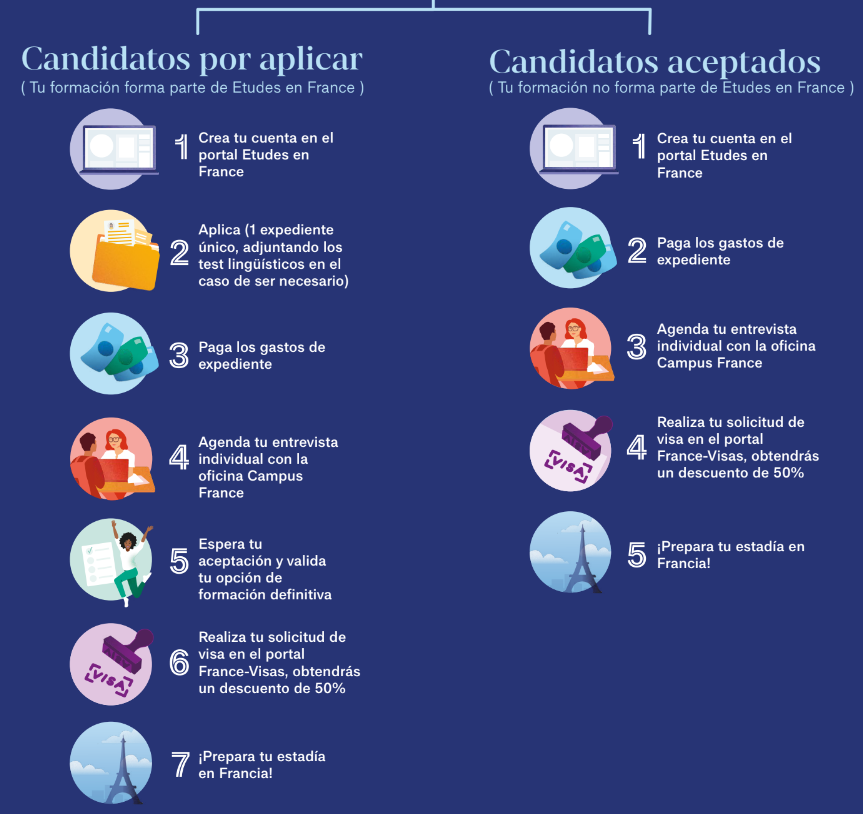 Proceso de postulación – Grandes Écoles
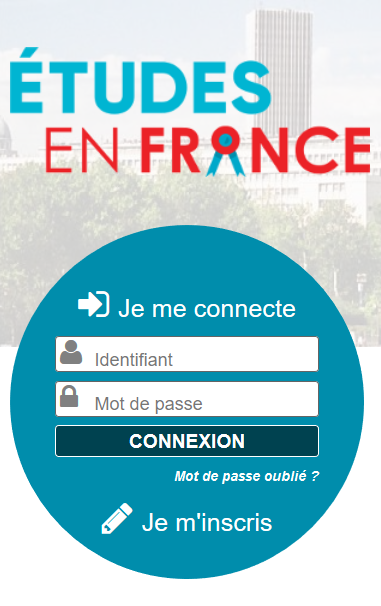 Directamente con cada escuela o a través de consorcios / plataformas para aplicar a varias escuelas. 

Una vez recibida tu carta de aceptación definitiva, realizas el proceso obligatorio con Campus France.
Intercambio académico o doble titulación
Directamente con la universidad en la cual estás inscrit@. 

Se encargará de hacer la selección con la universidad o escuela francesa con la cual se ha firmado el convenio de cooperación (intercambio académico o doble titulación)

Cuando tengas la carta de aceptación, deberás seguir el proceso Campus France para poder solicitar la visa de estudiante. 

Importante: comunícate con la ORI de tu universidad para conocer, con anticipación, los requisitos académicos y lingüísticos.
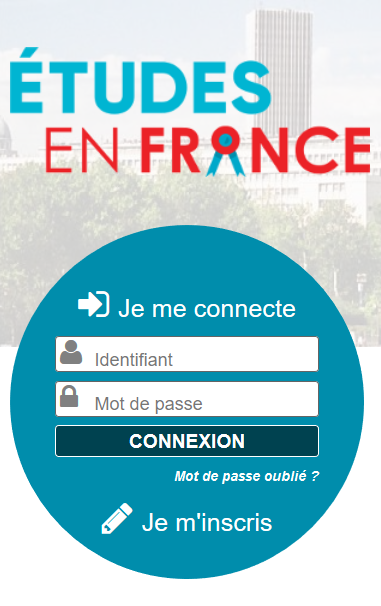 Catálogos Campus France
https://cataloguelm.campusfrance.org/master/#/catalog
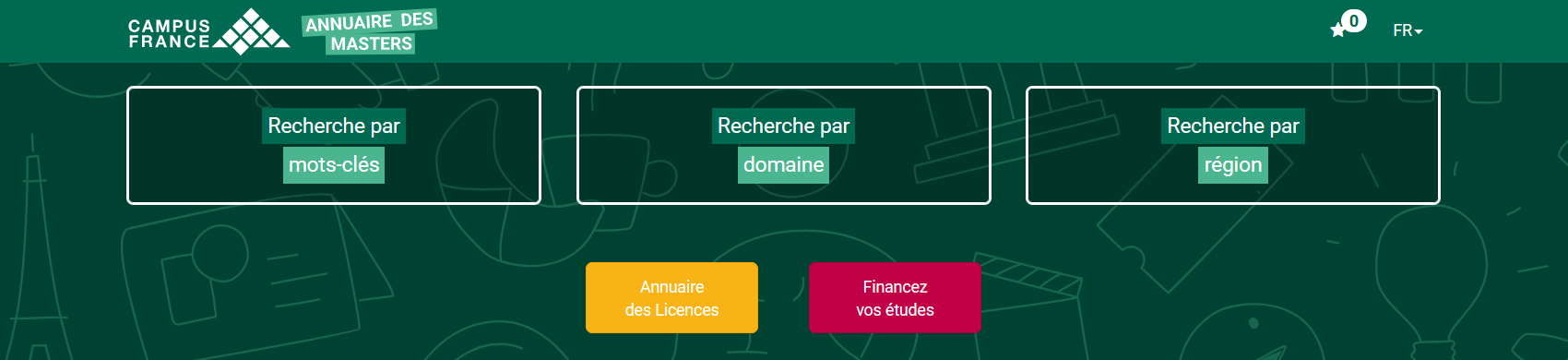 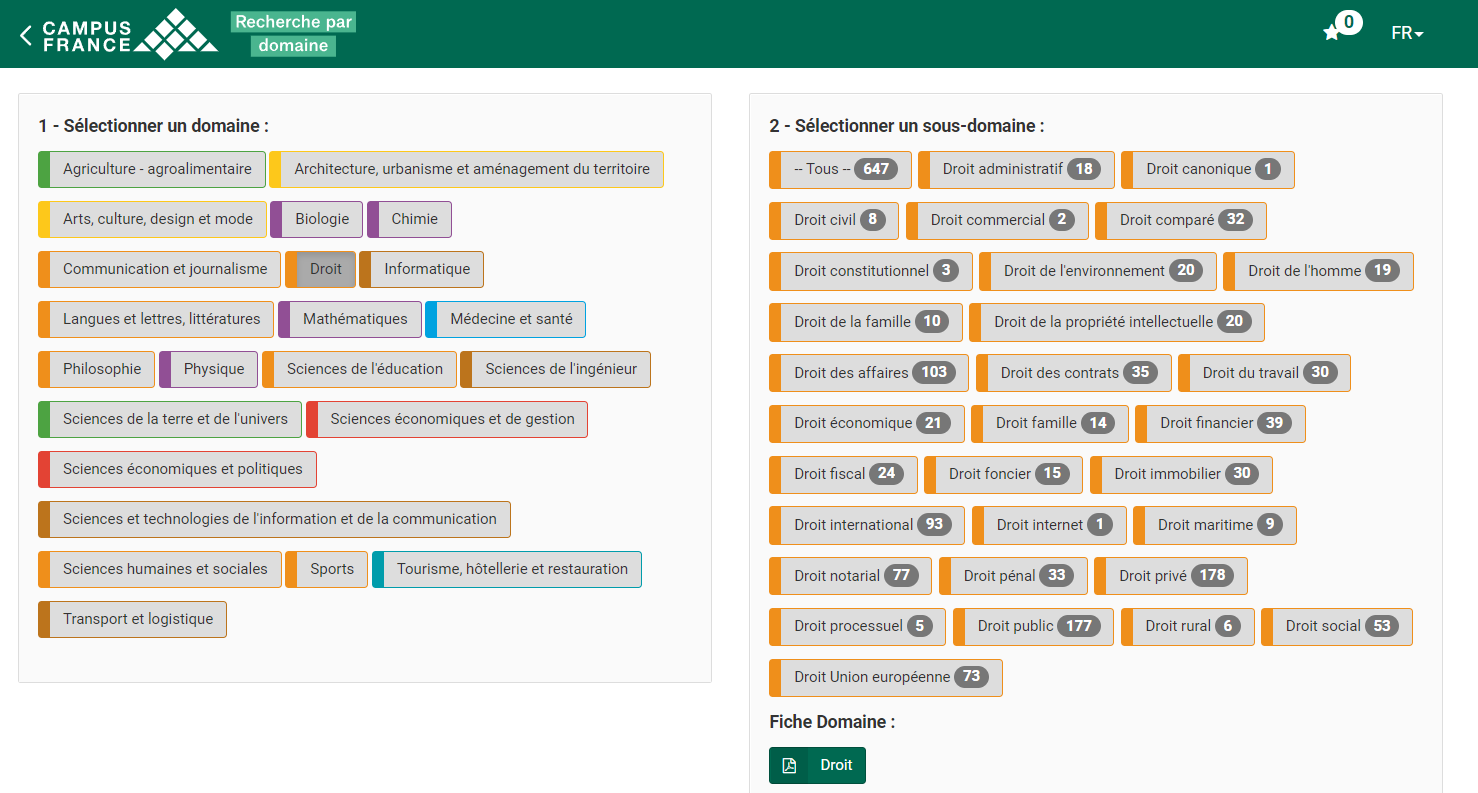 Catálogos Campus France
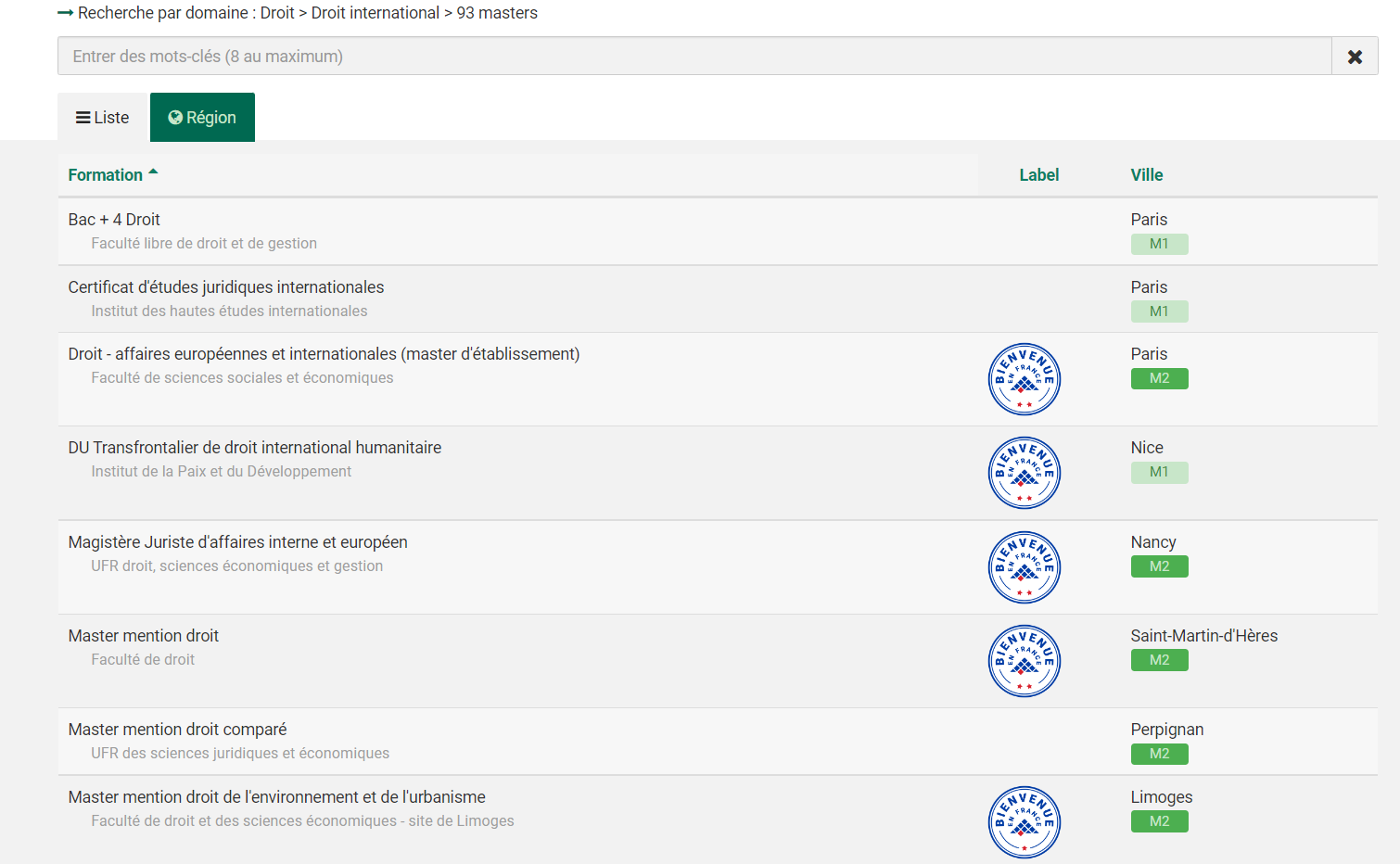 Catálogos Campus France
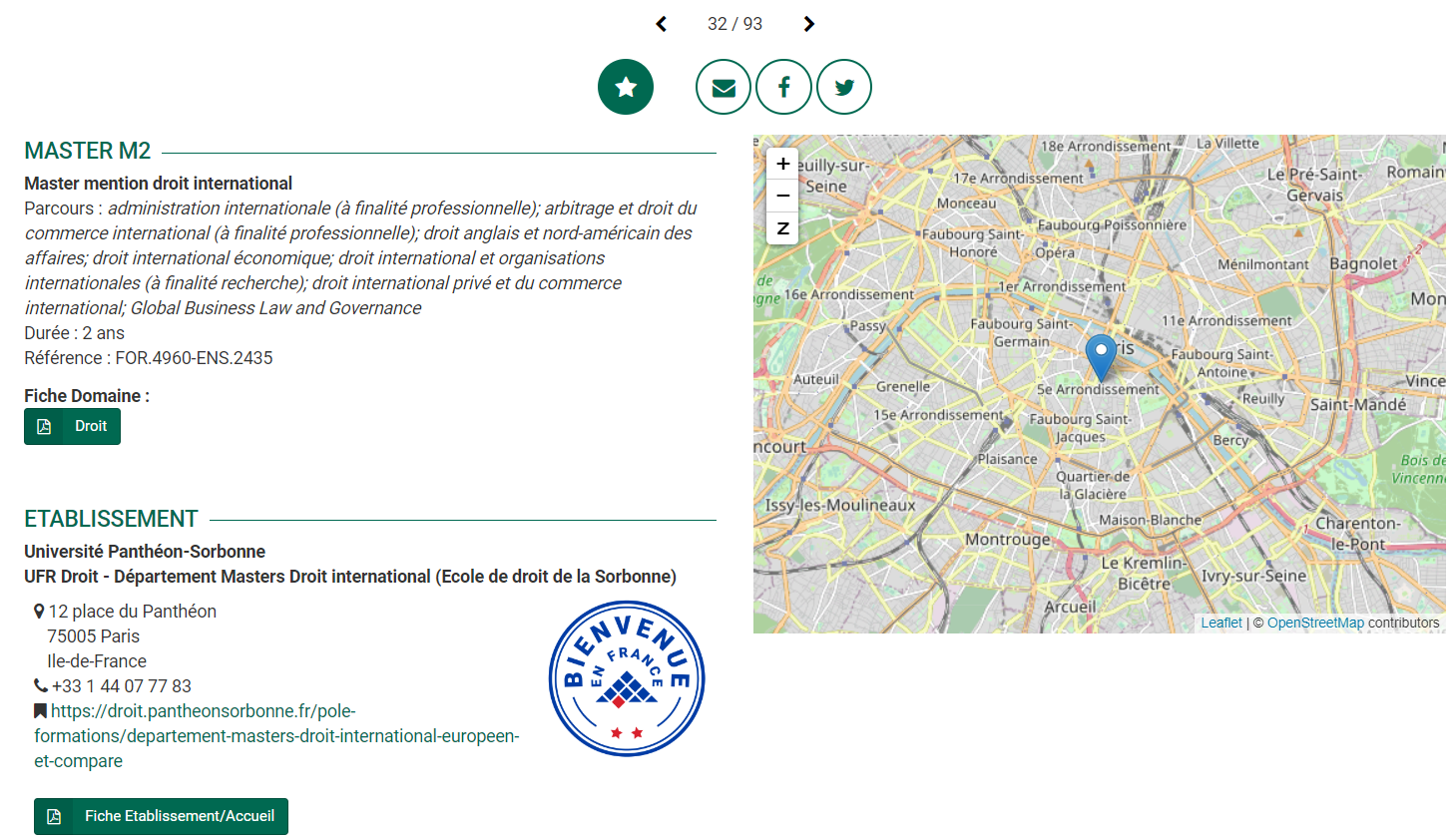 ¿Dónde puedo contactarme?
LA PAZ
Nicolas Rateau
Calle F. Guachalla #399
nicolas.rateau@diplomatie.gouv.fr
COCHABAMBA
Belén Zapata
Calle La Paz #784
campusfrance.cochabamba@gmail.com
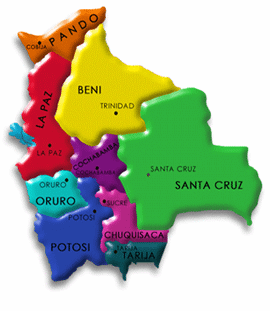 SANTA CRUZ
Andrea Ludueña
Calle 24 de Septiembre #36
a.luduena@alianzafrancesa.org.bo
SUCRE
Edson Nina
Calle Aniceto Arce #35
campusfrance.sucre@gmail.com
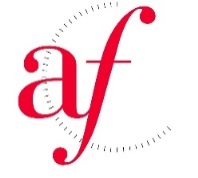 Encuéntranos en la Alianza Francesa de tu ciudad
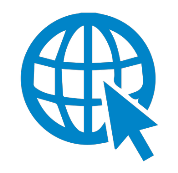 www.bolivie.campusfrance.org
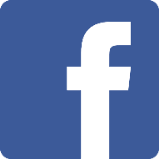 Campus France Bolivie